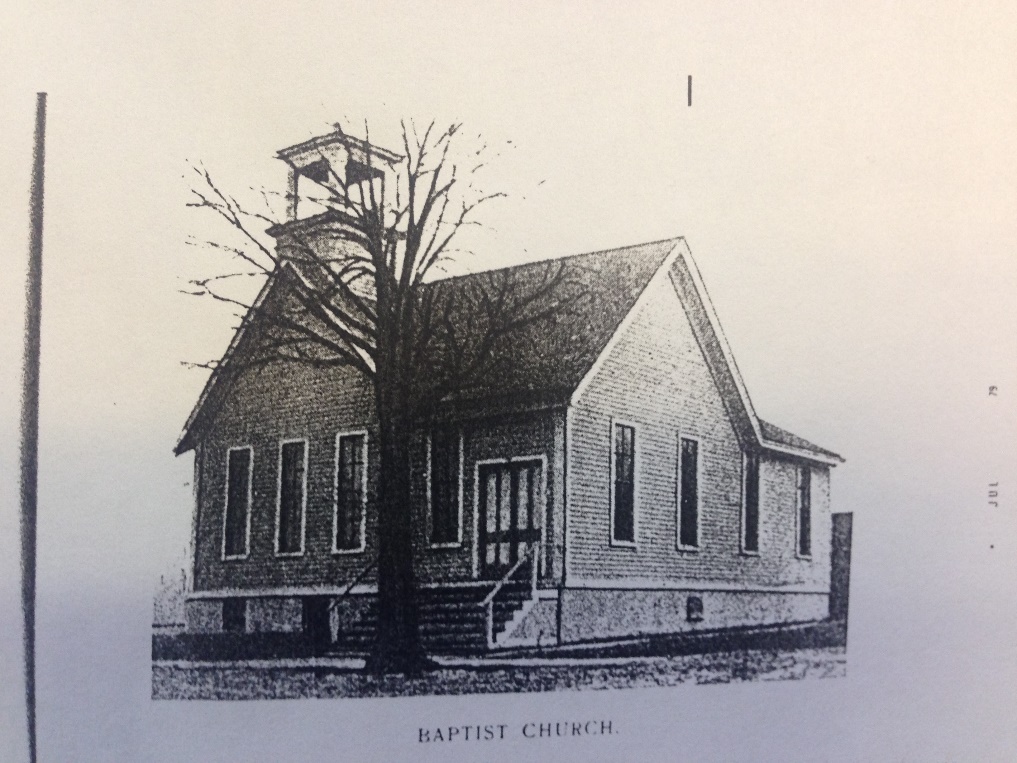 Our Story:

First Baptist Church of West Allis

18. Transportation’s Impact on West Allis
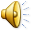 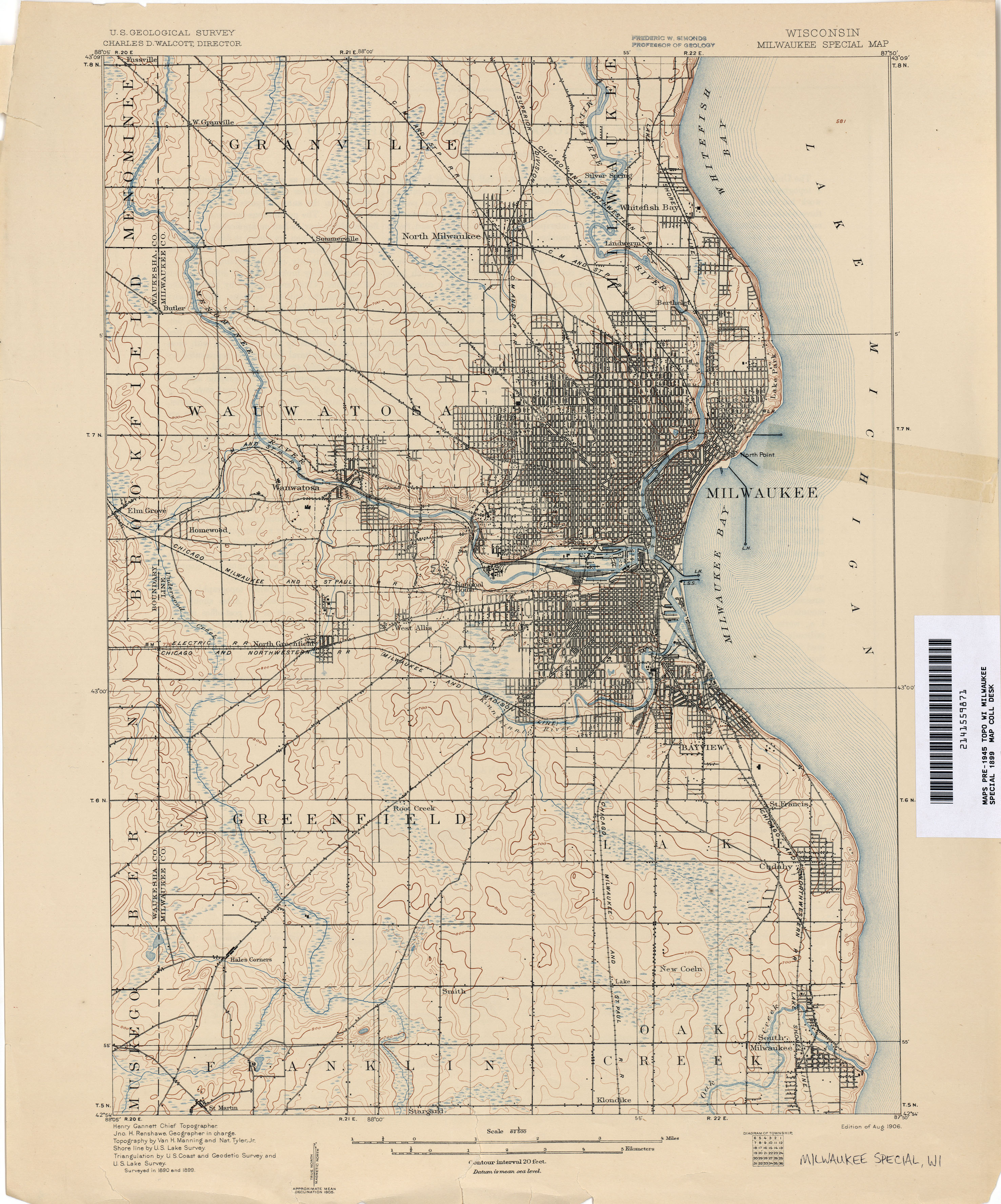 Western North Greenfield Town limits (1899)
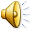 Public Transportation and West Allis (1892)
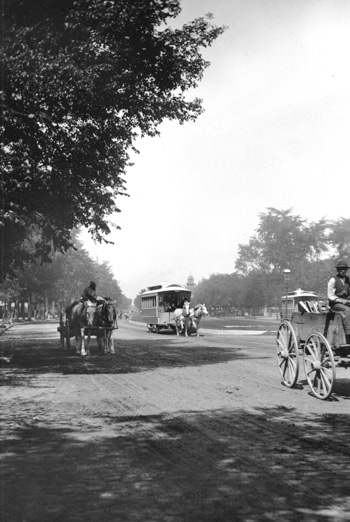 17 Walnut/Lloyd
60rd St
16 Vliet
Harwood
10 Wells
Interurban
Milwaukee
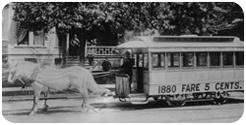 Vets Home
76th St
18 National Ave
70th St
19 Greenfield/
Burnham/Becher
Lapham
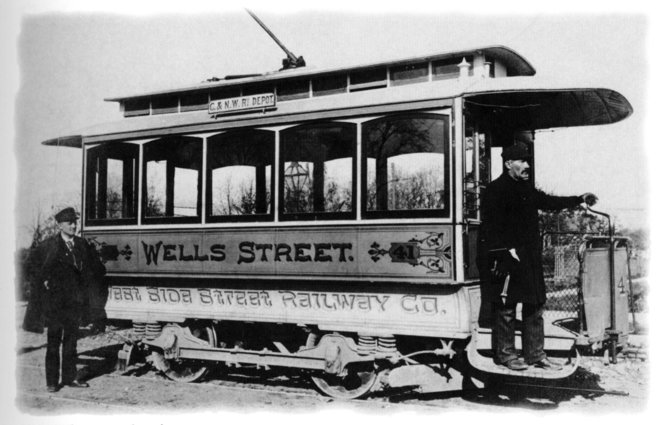 35th Street
27th Street
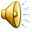 Public Transportation and West Allis (1917)
17 Walnut/Lloyd
60rd St
16 Vliet
Harwood
10 Wells
xxxx
xxxxxxx
Interurban
X
Vets Home
76th St
18 National Ave
70th St
XXXXXXXX
X
19 Greenfield/
Burnham/Becher
Lapham
To Waukesha/
Watertown
35th Street
27th Street
To Burlington & East Troy
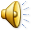 Public Transportation and West Allis (1938)
XXXXXXXX
XX
17 Walnut/Lloyd
60rd St
XXX
16 Vliet
XXXXXXXXxxxxx
Harwood
10 Wells
xxxx
xxxxxxx
Interurban
X
Vets Home
76th St
18 National Ave
70th St
XXXXXXXX
X
19 Greenfield/
Burnham/Becher
Lapham
To Waukesha/
Watertown
35th Street
27th Street
To Burlington & East Troy
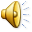 About 10th Street Near St Paul Avenue
1930
Today
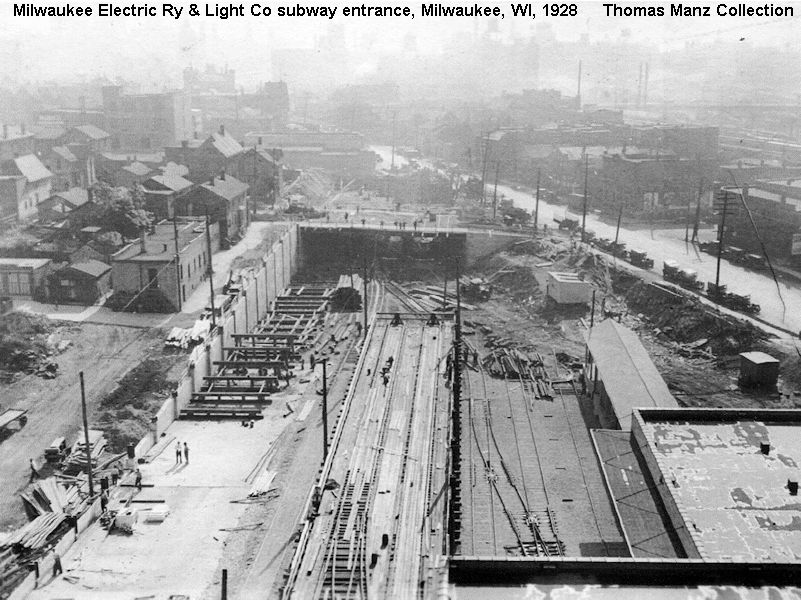 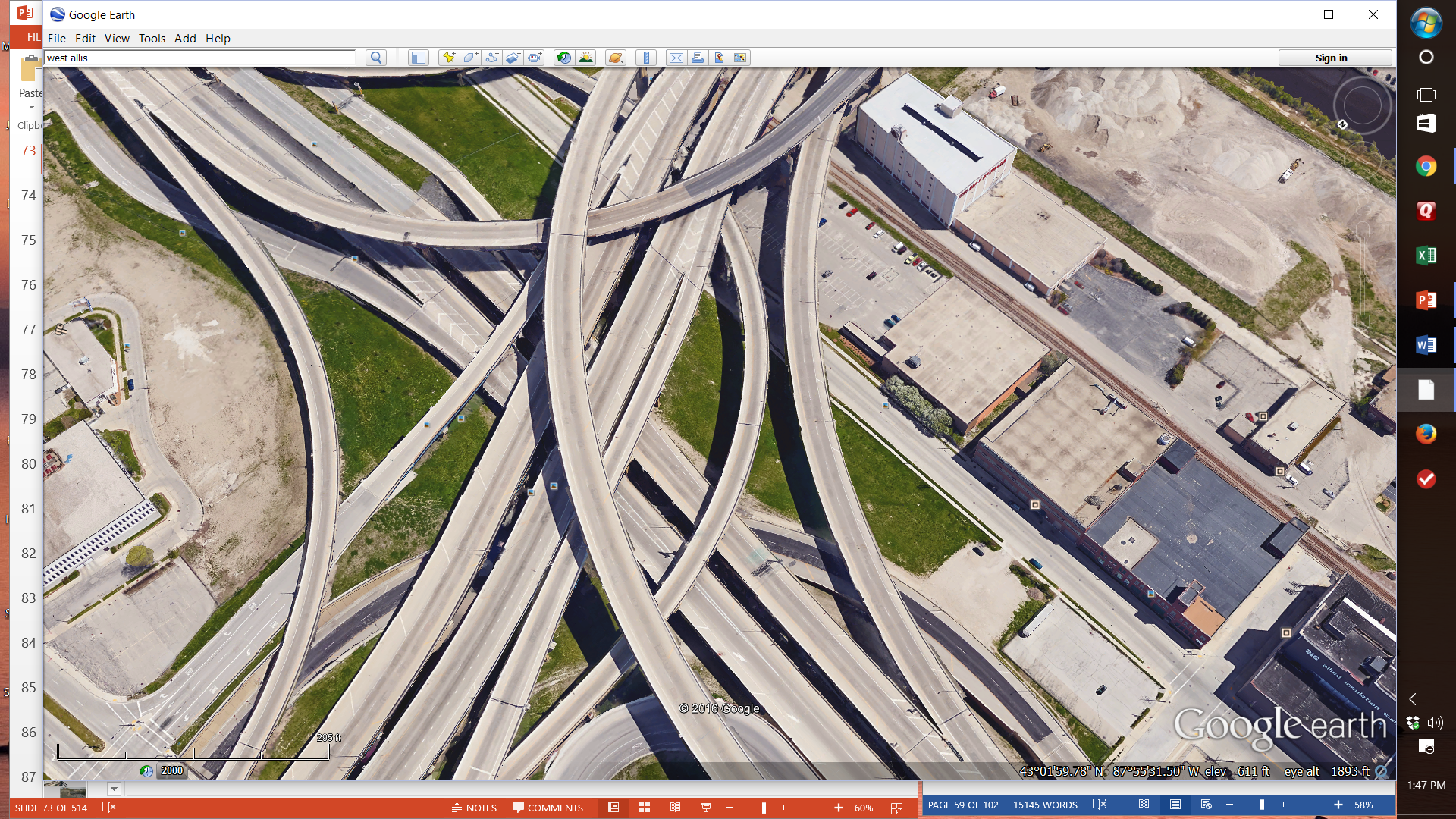 St. Paul Ave
St. Paul
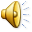 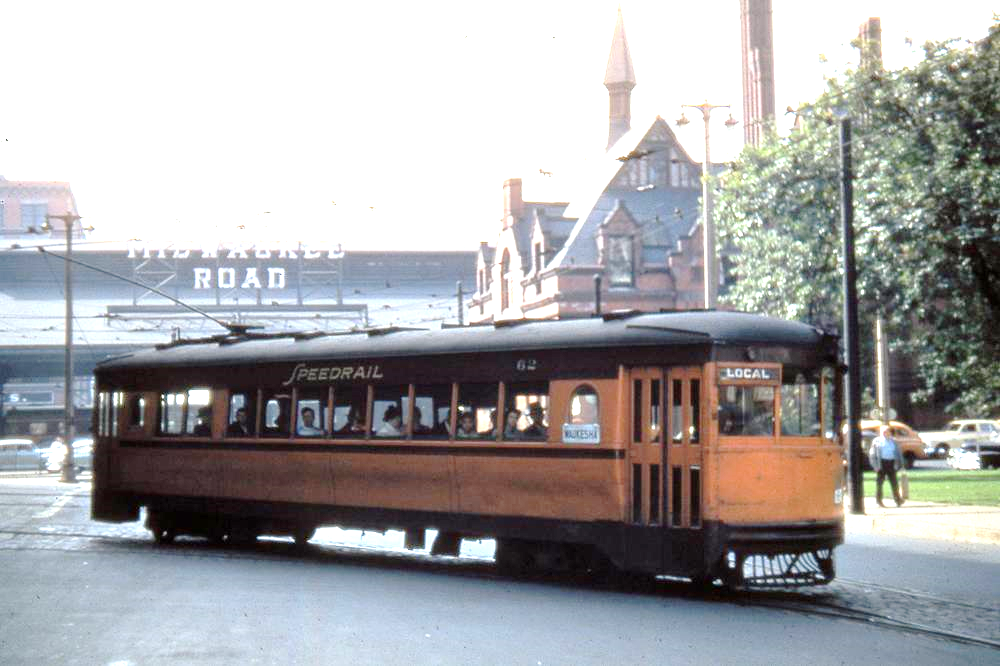 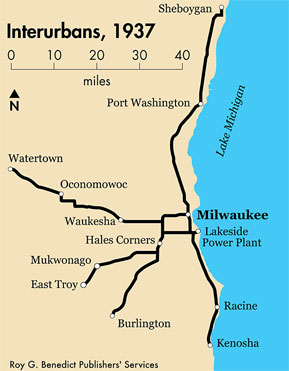 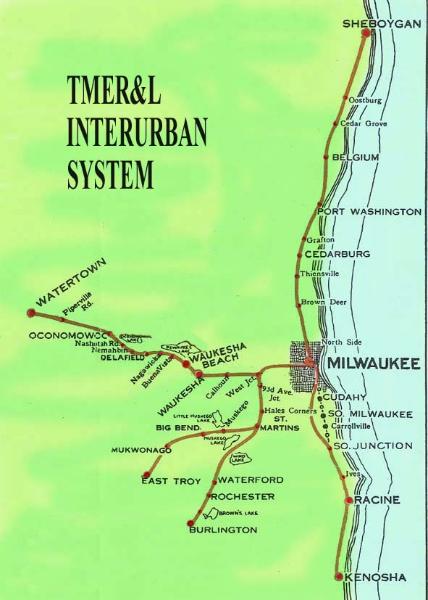 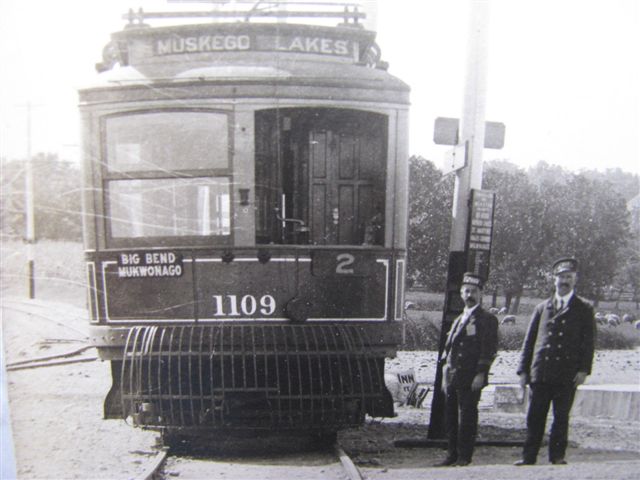 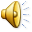 Public Service Building (looking SW in 1905)
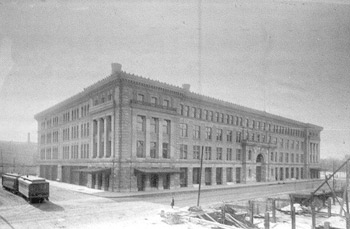 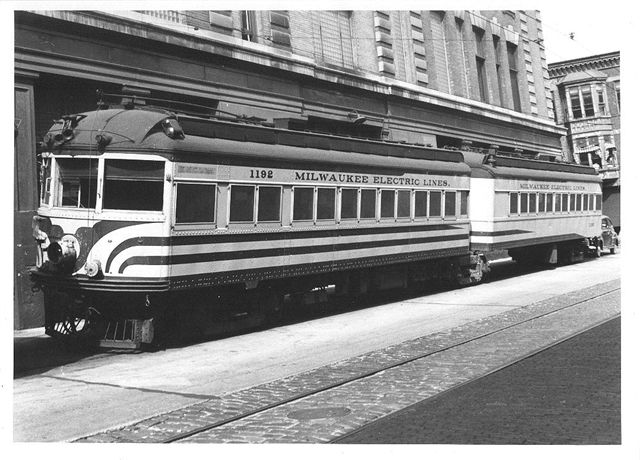 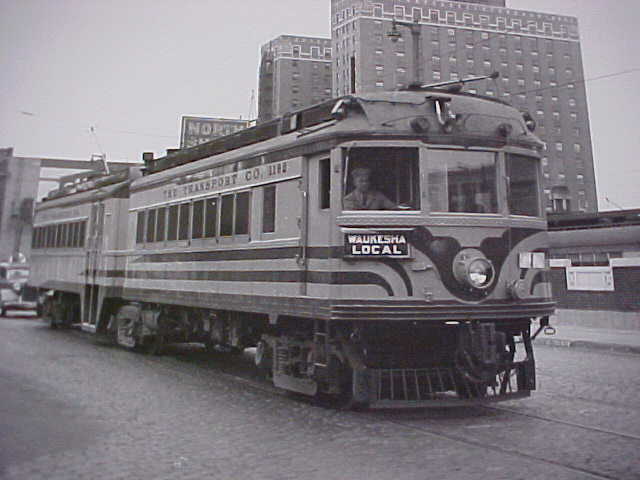 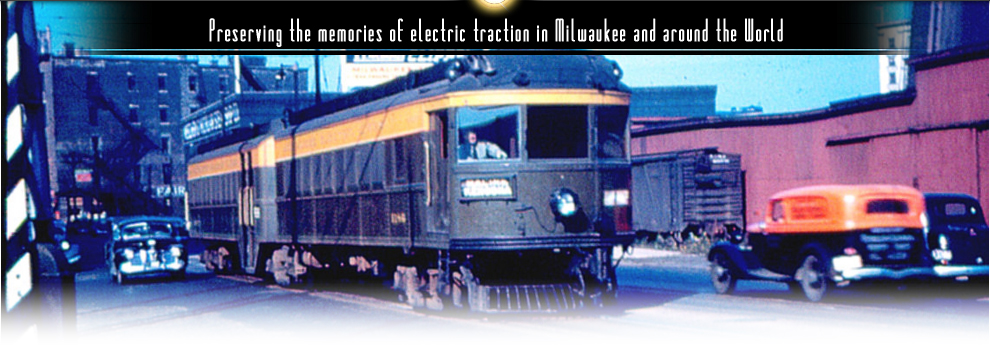 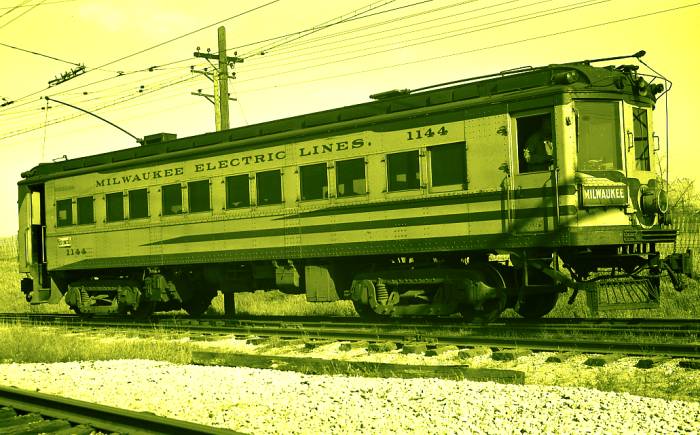 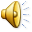 Where was this car Headed????
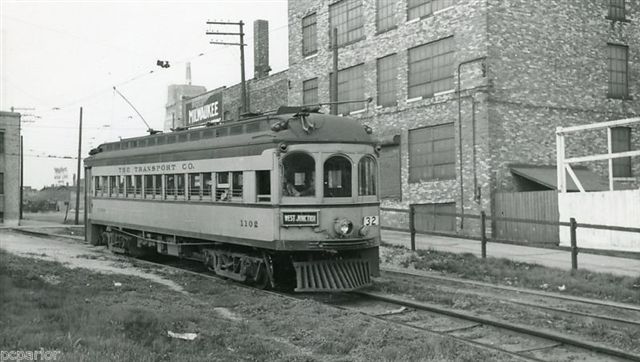 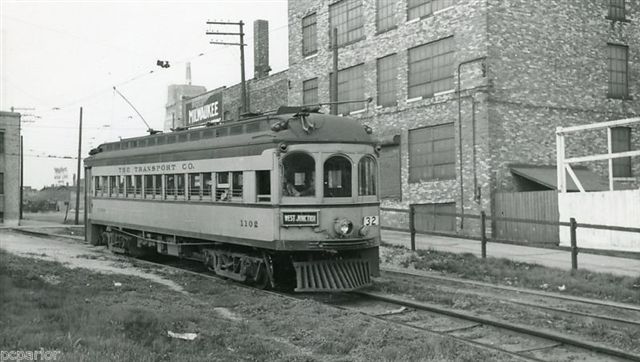 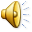 Central Milwaukee County in 1916
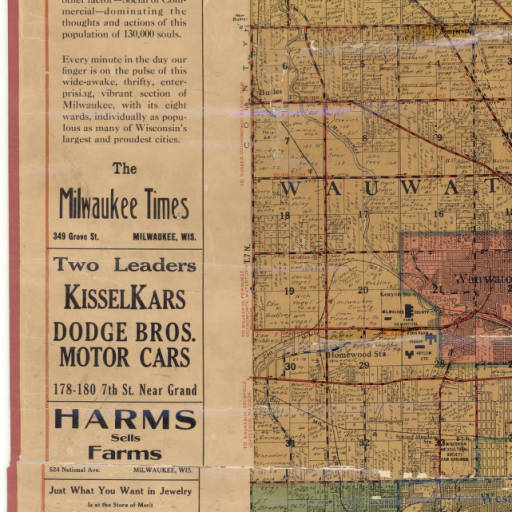 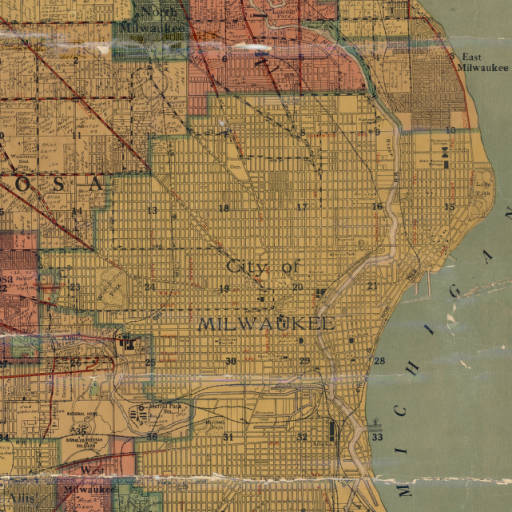 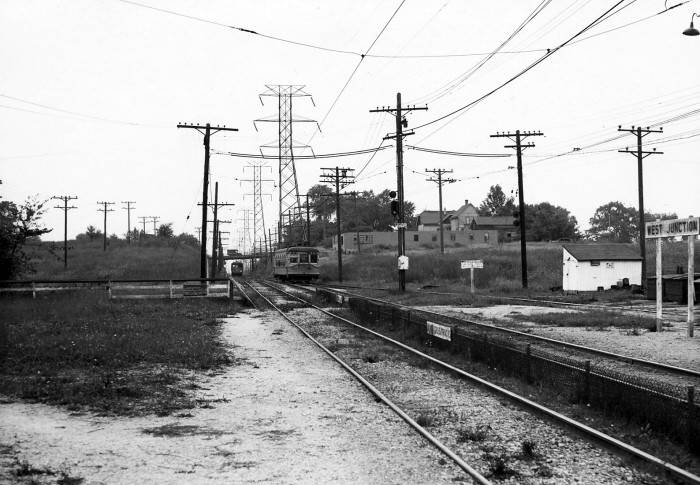 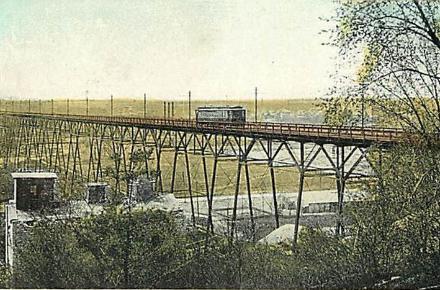 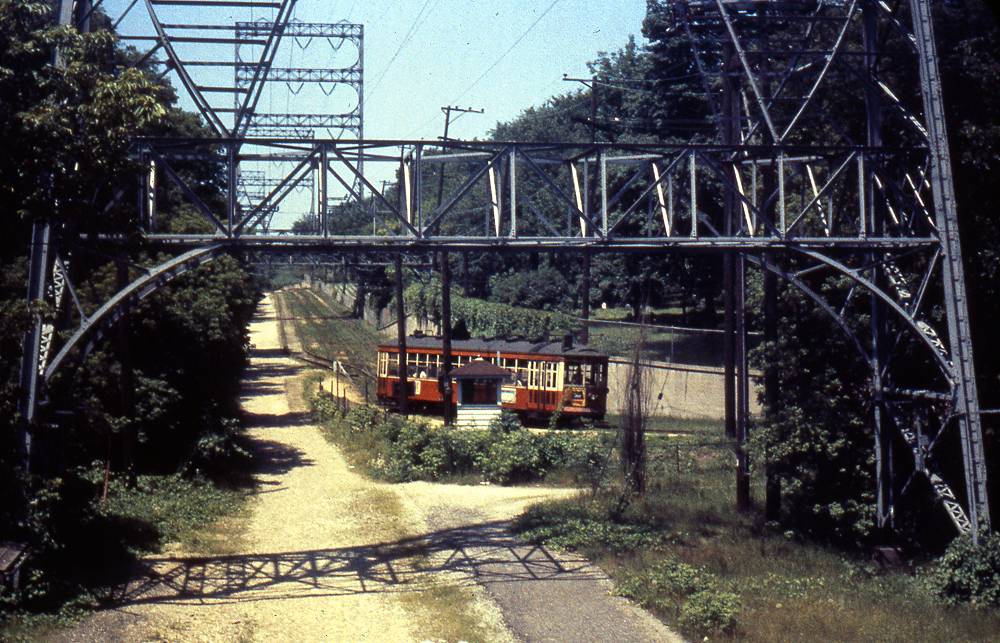 C
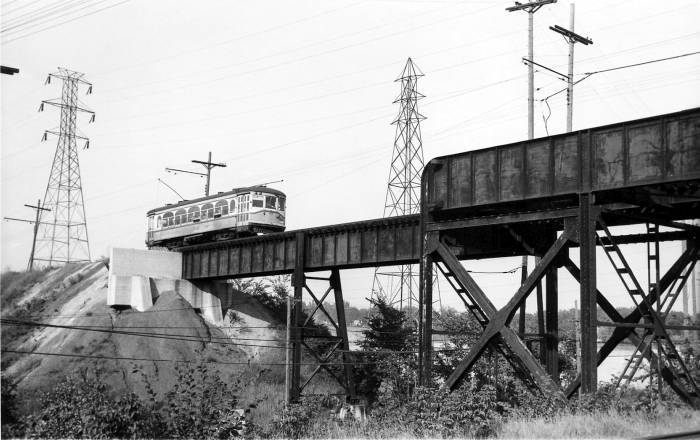 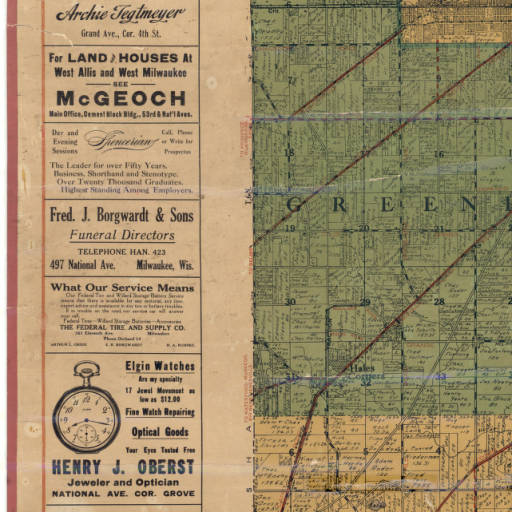 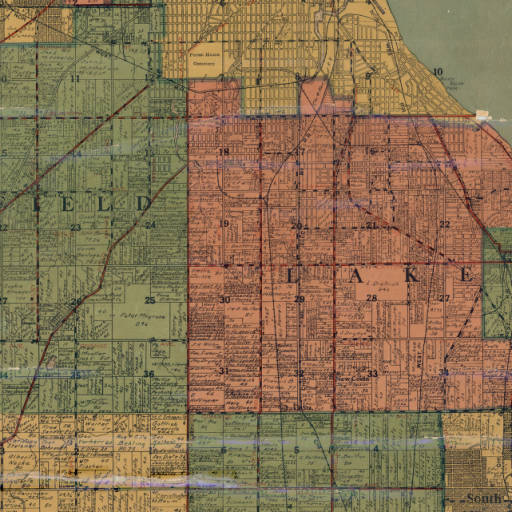 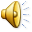 Central Milwaukee County in 1916
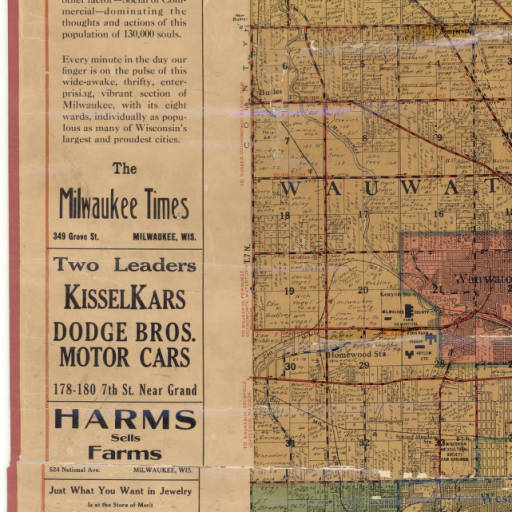 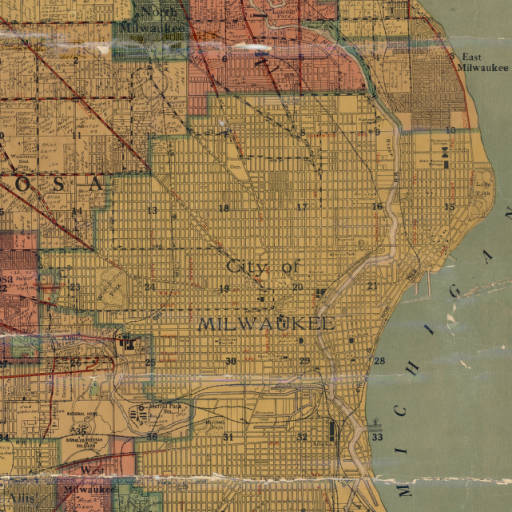 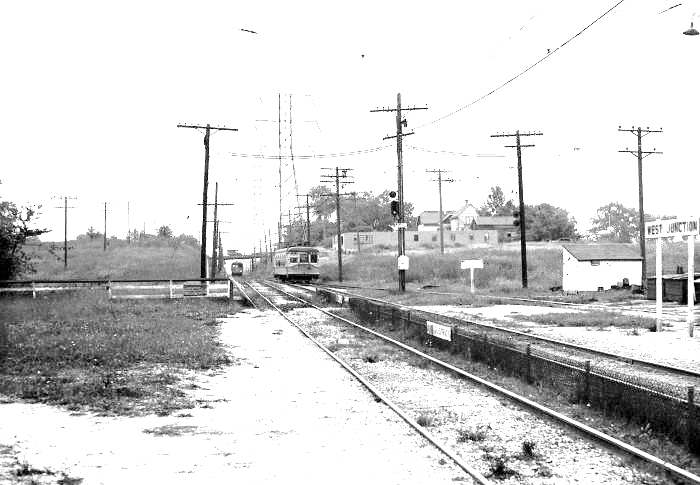 C
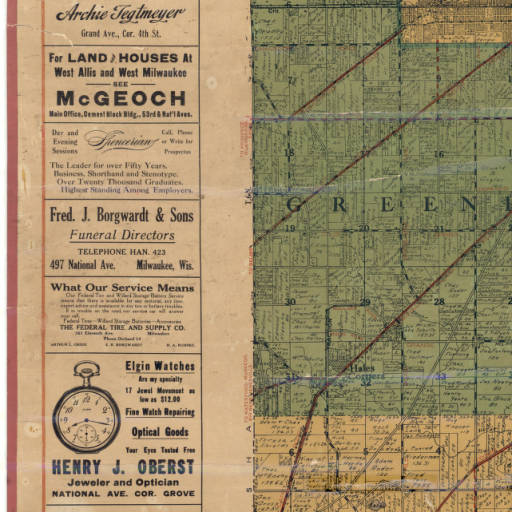 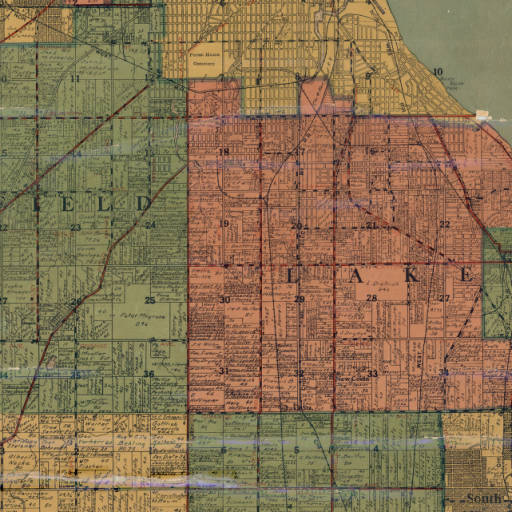 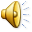 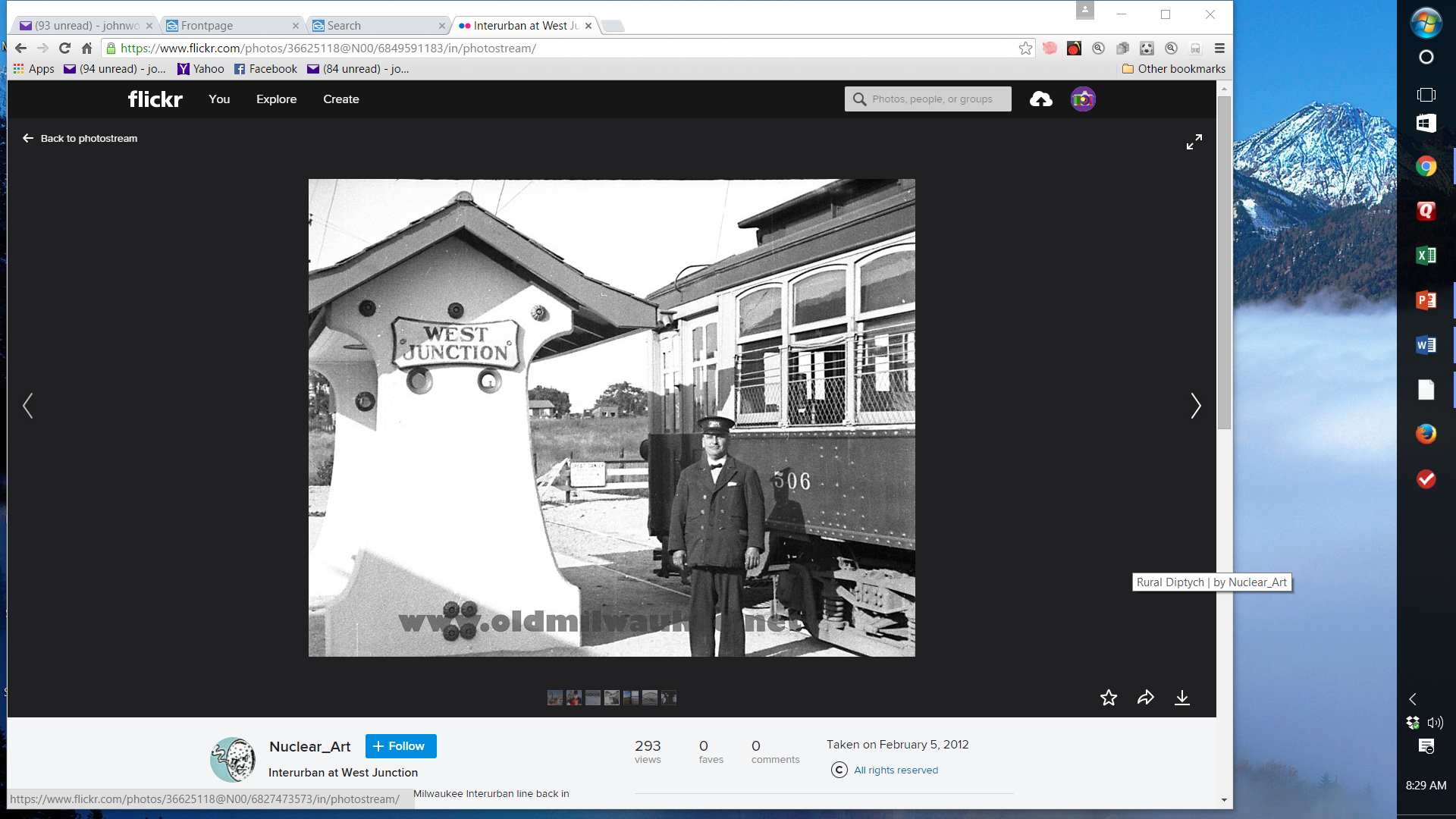 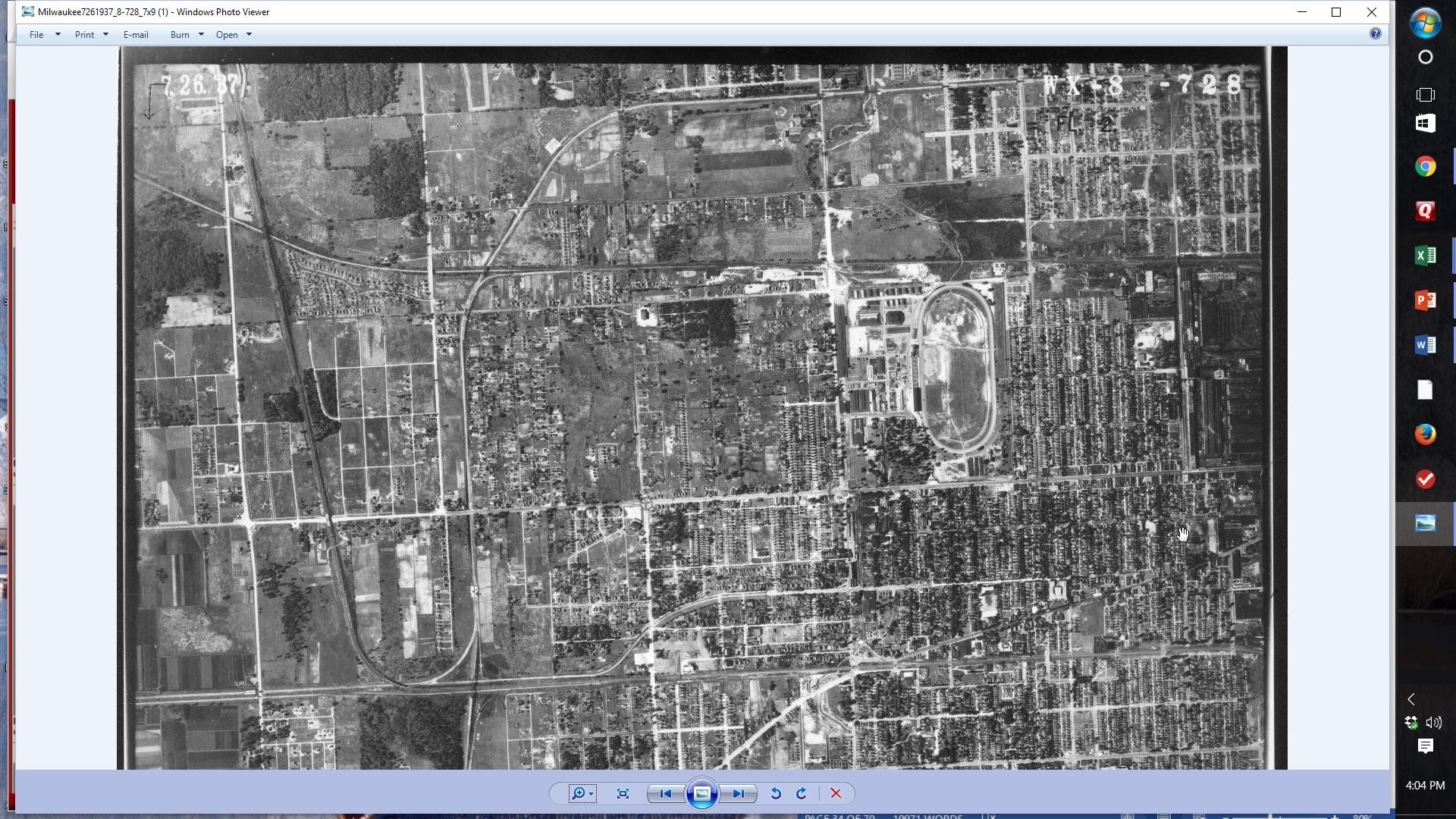 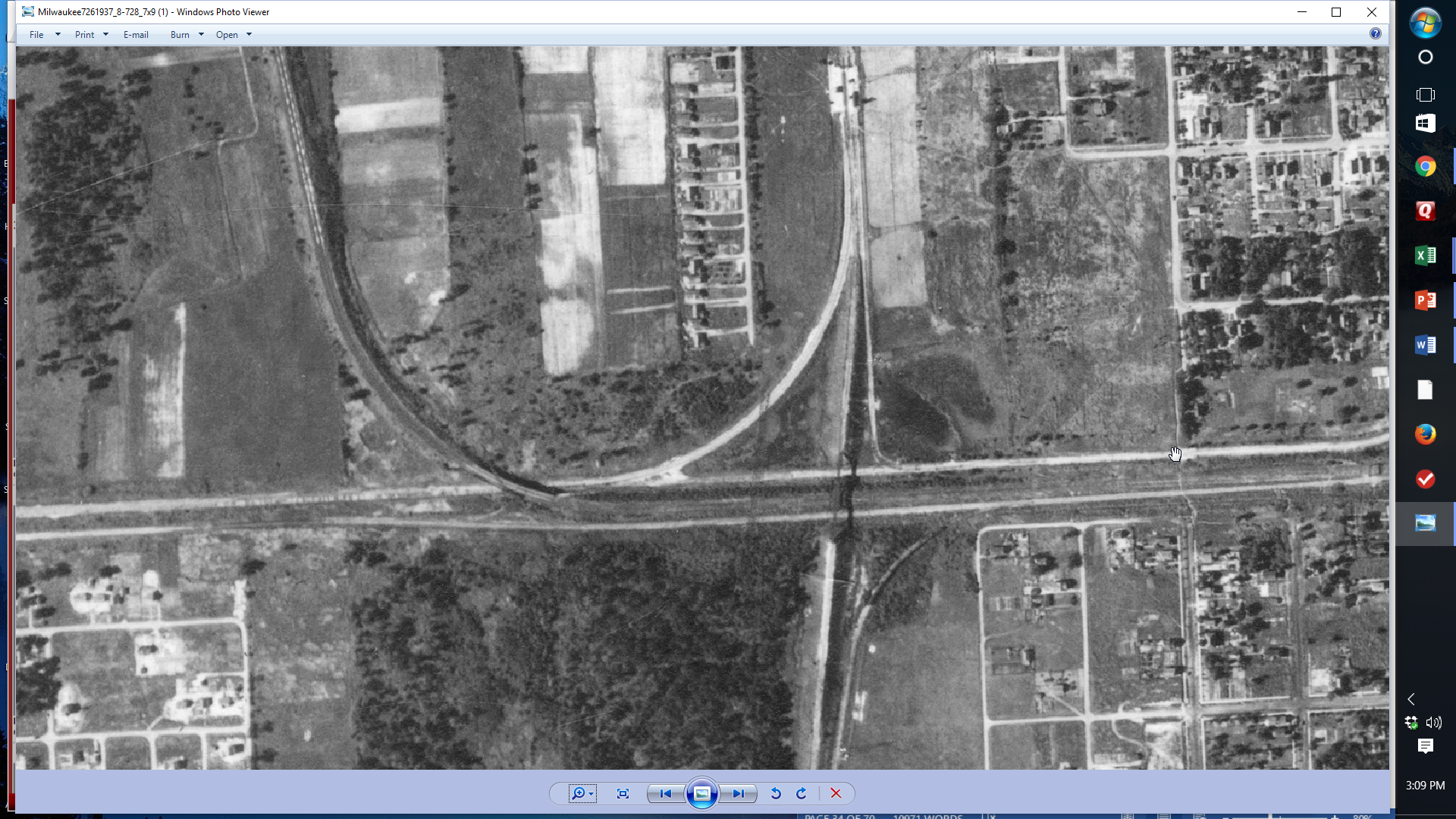 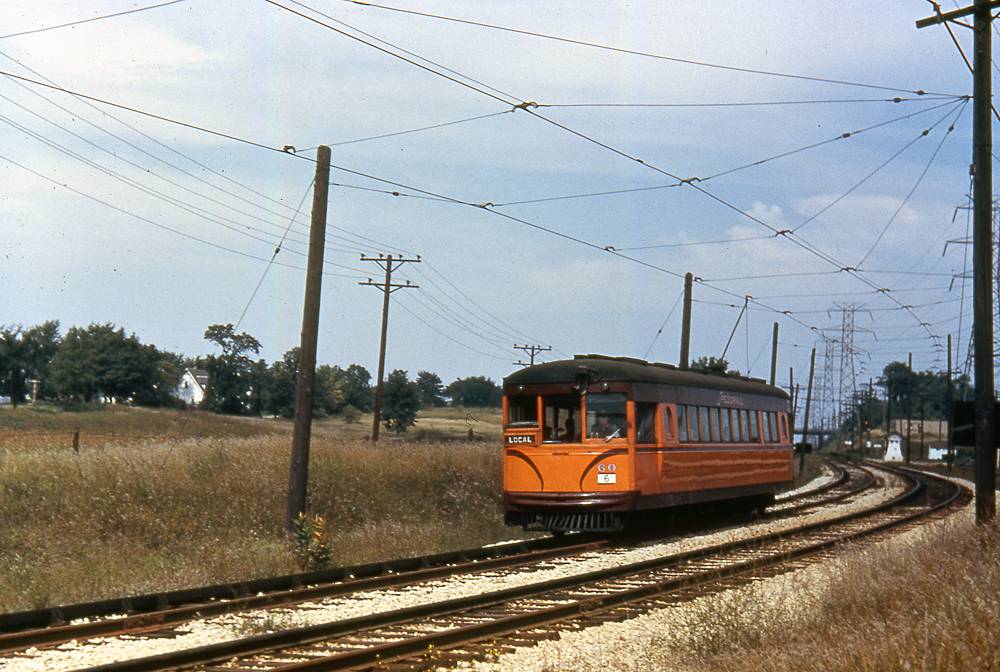 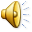 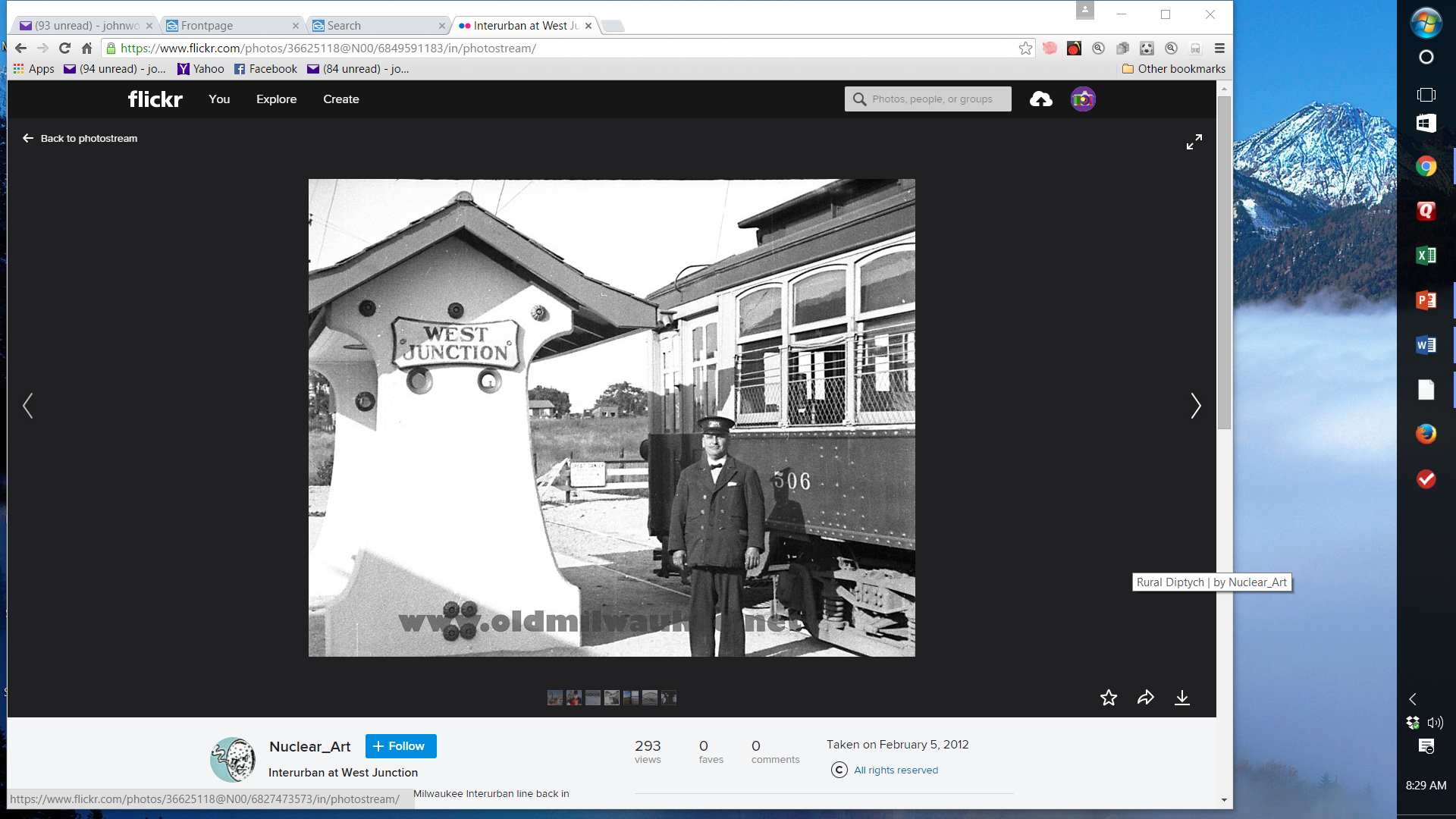 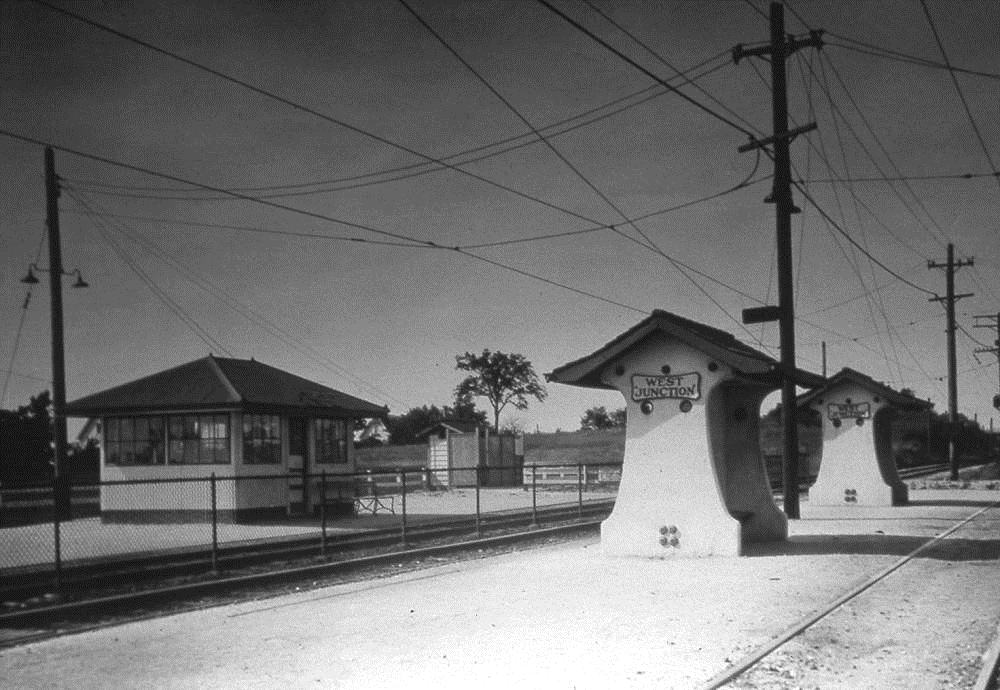 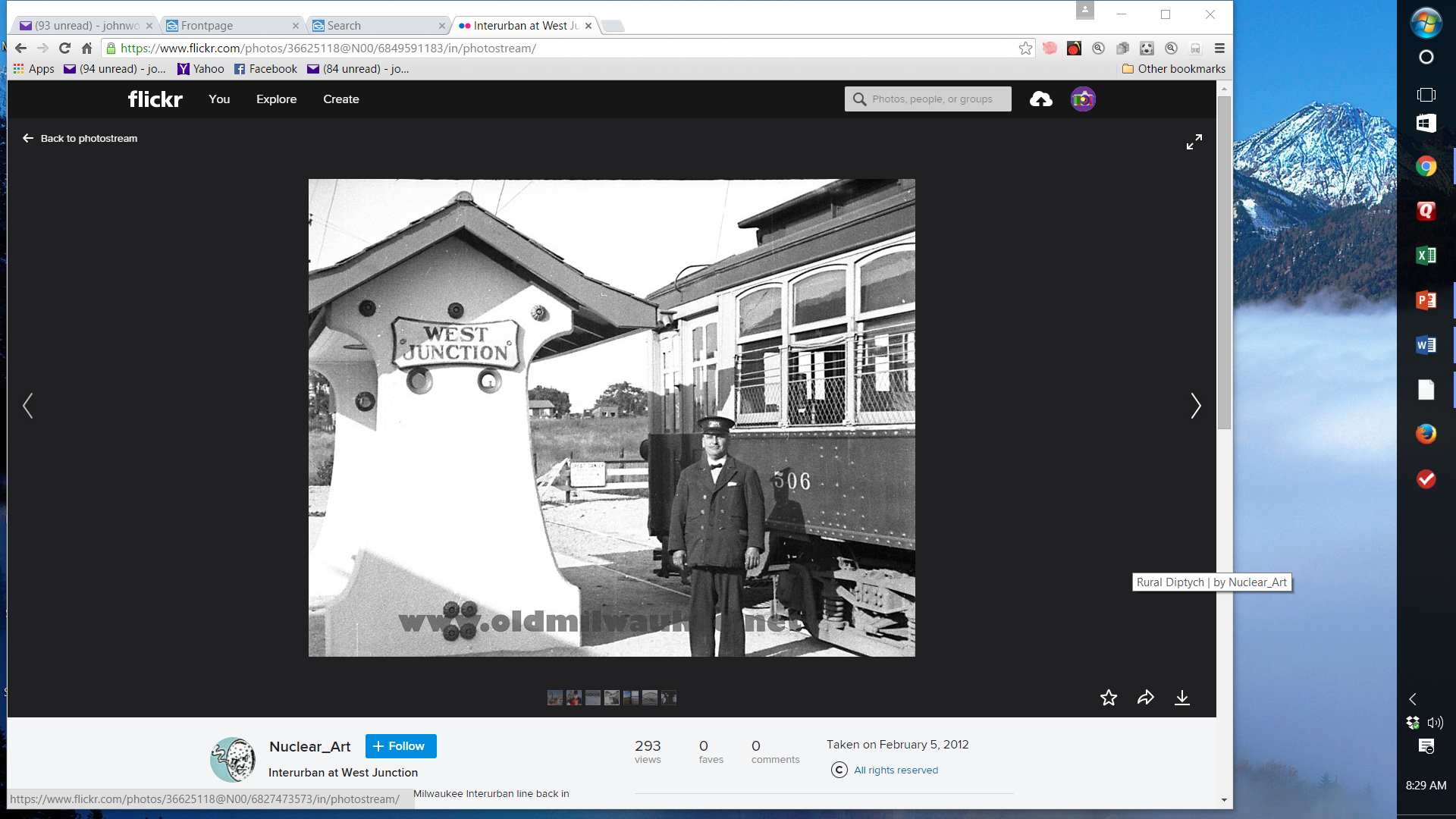 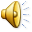 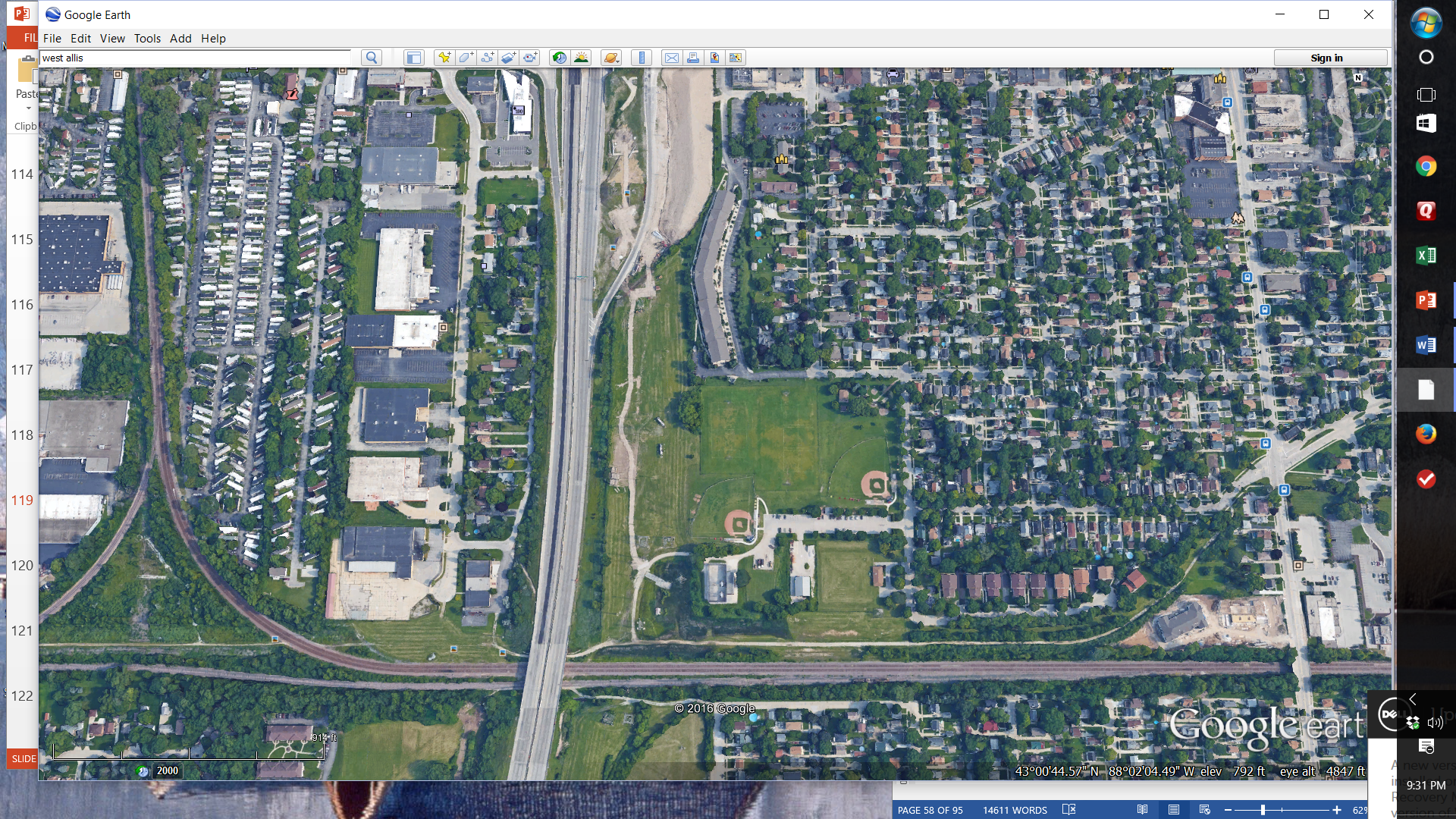 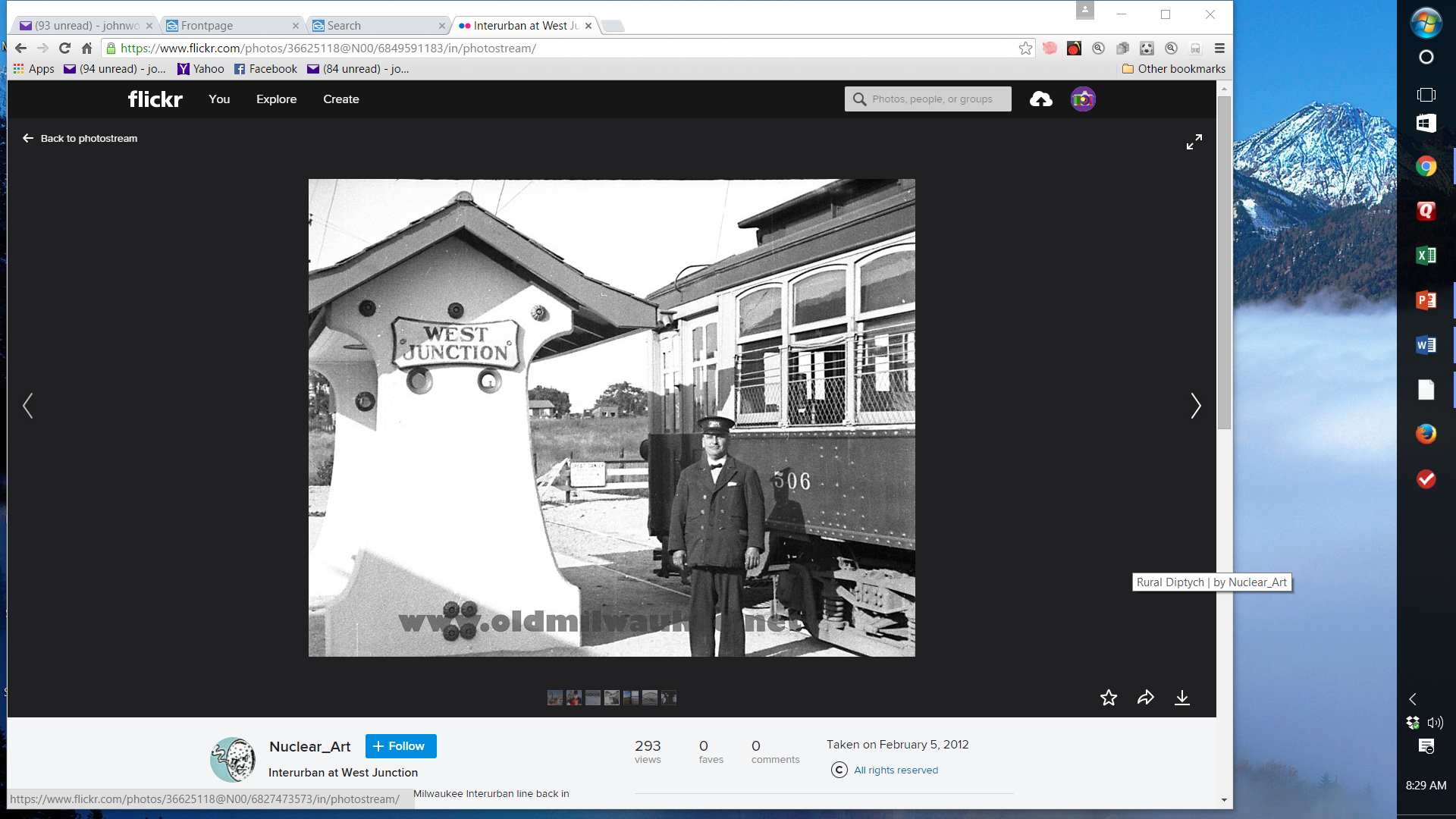 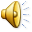 Allis Chalmers Manufacturing Company
1903
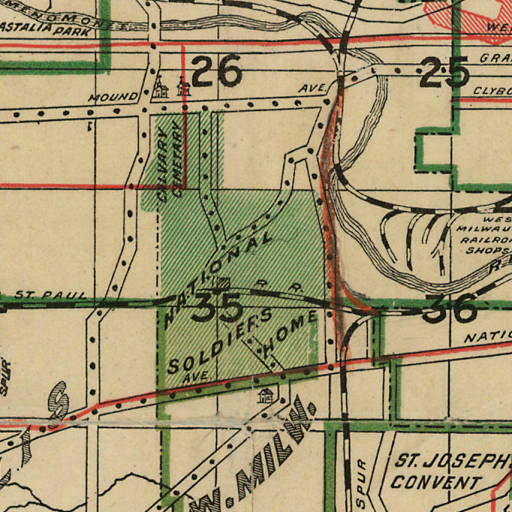 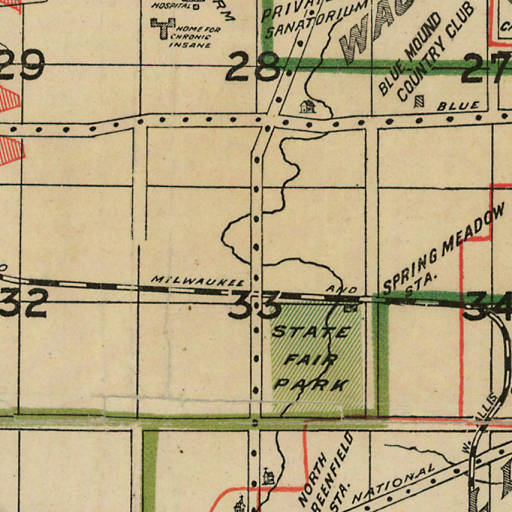 C
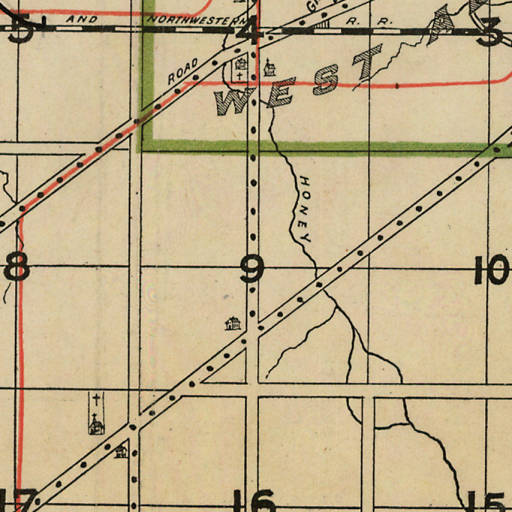 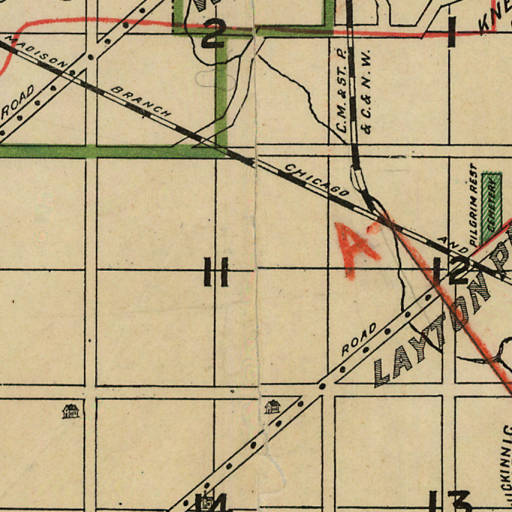 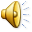 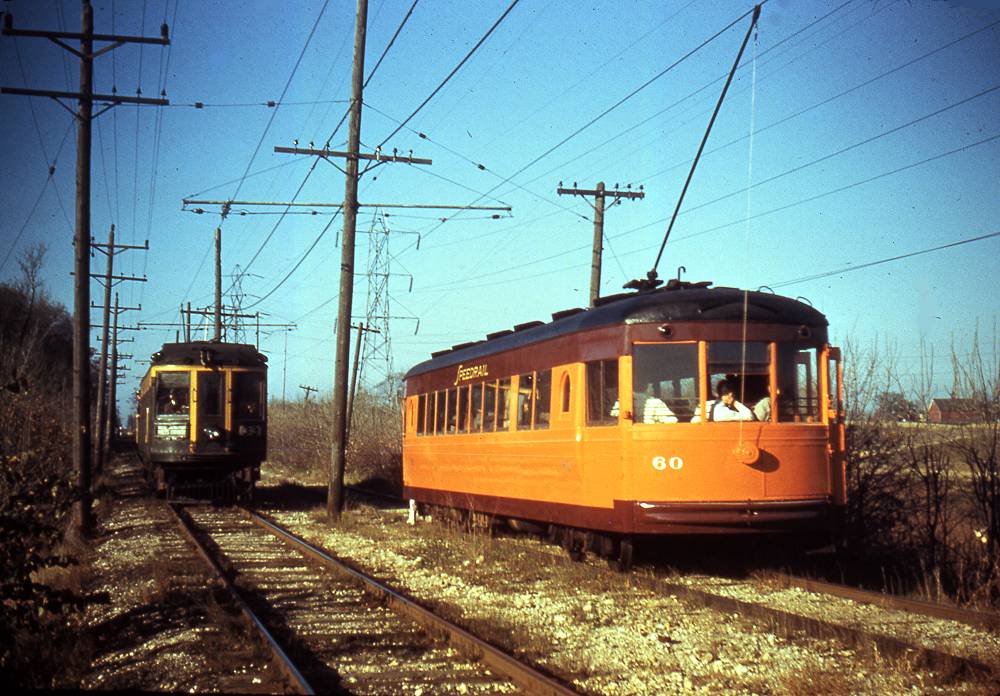 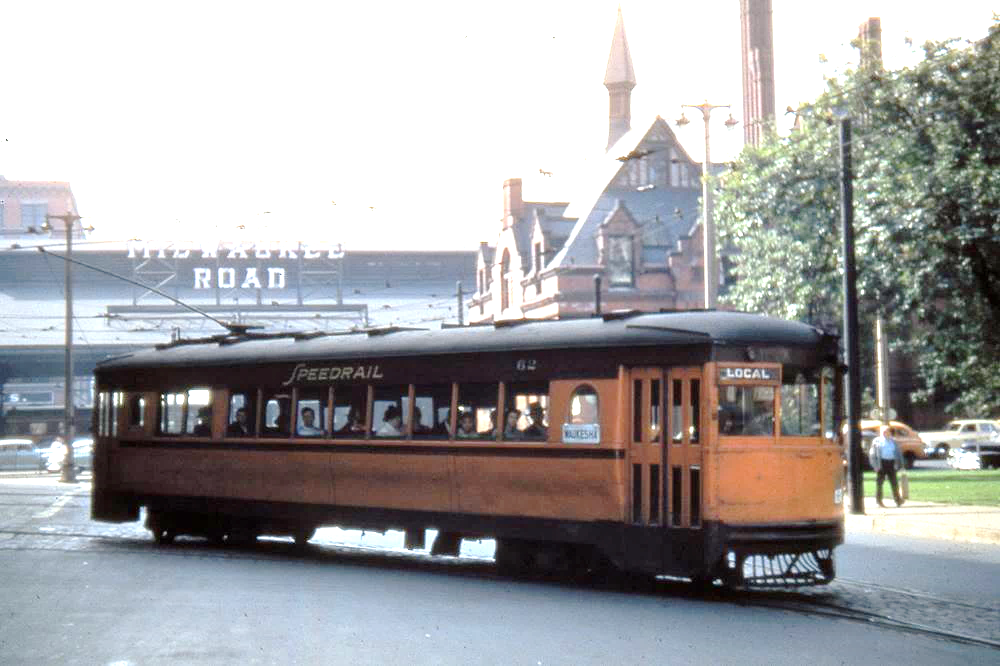 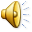 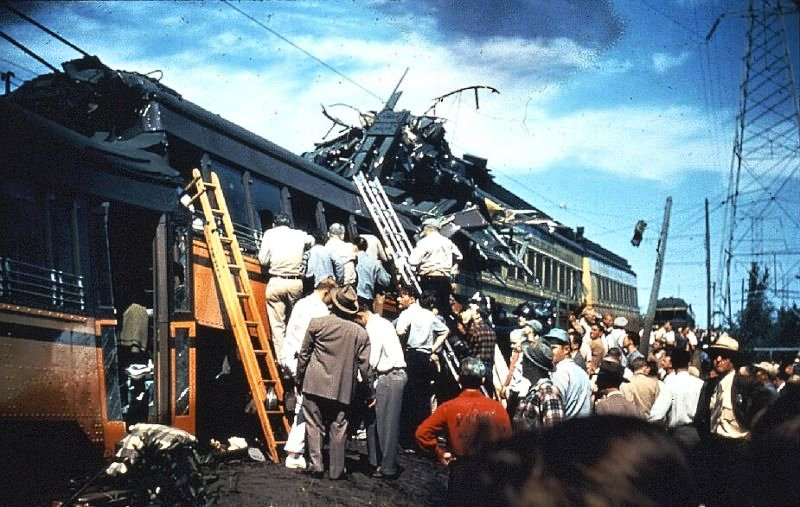 9/2/1950
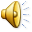 Safety Concerns  + More Autos = End of Service
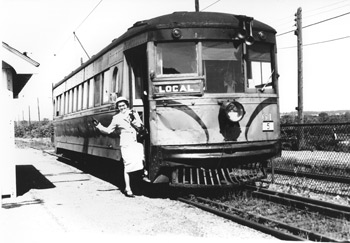 6/30/1951
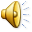 Speedrail ROW Became Zoo Interchange
1950
Today
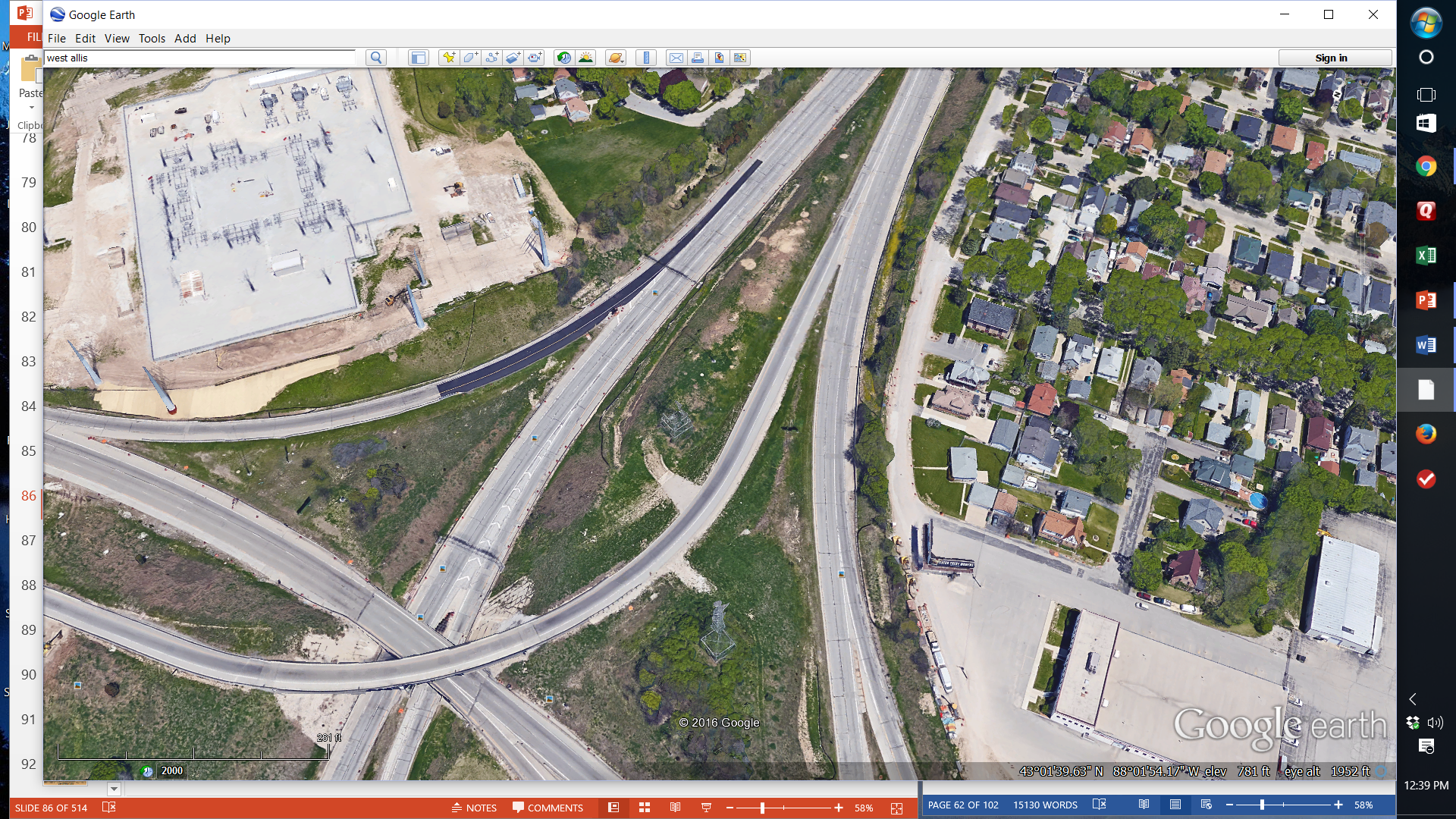 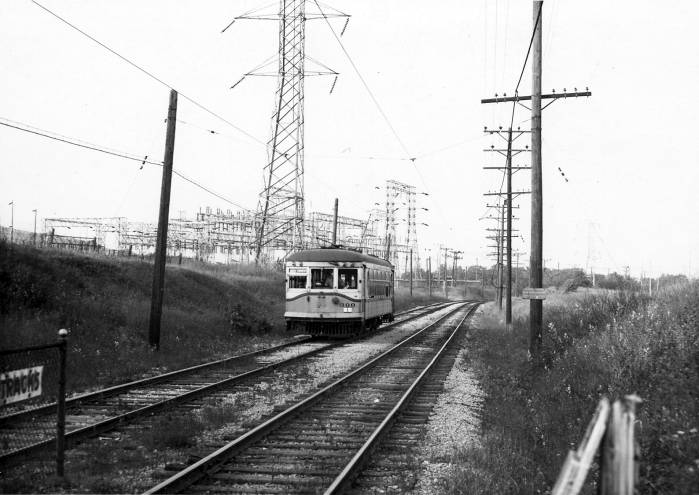 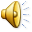 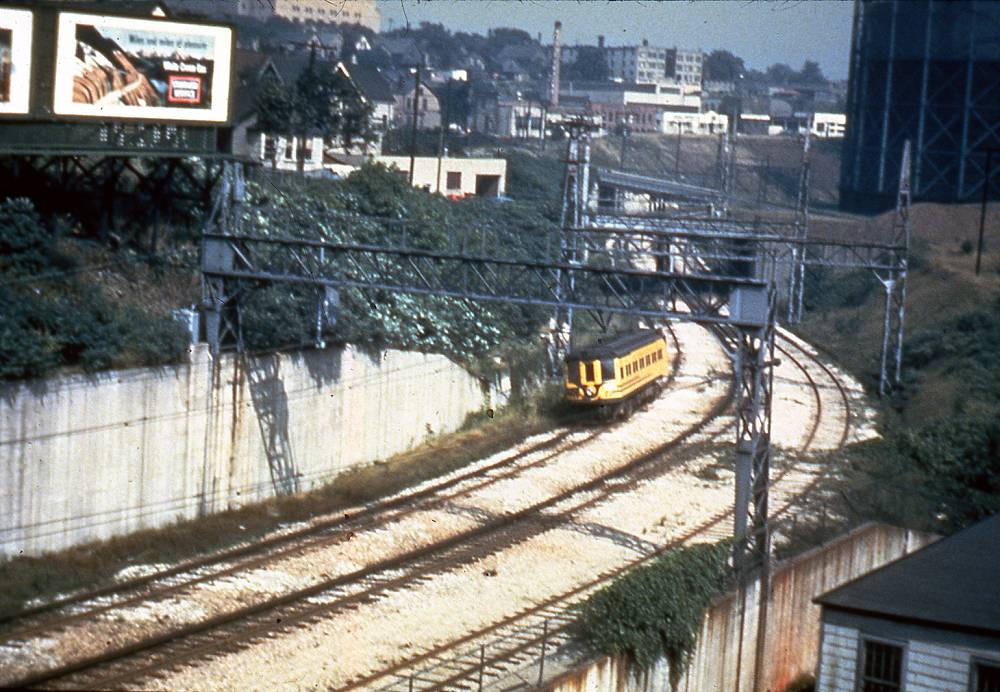 1950
Rapid Transit Right-Of-Way
To
I-94 Right-Of-Way
Today
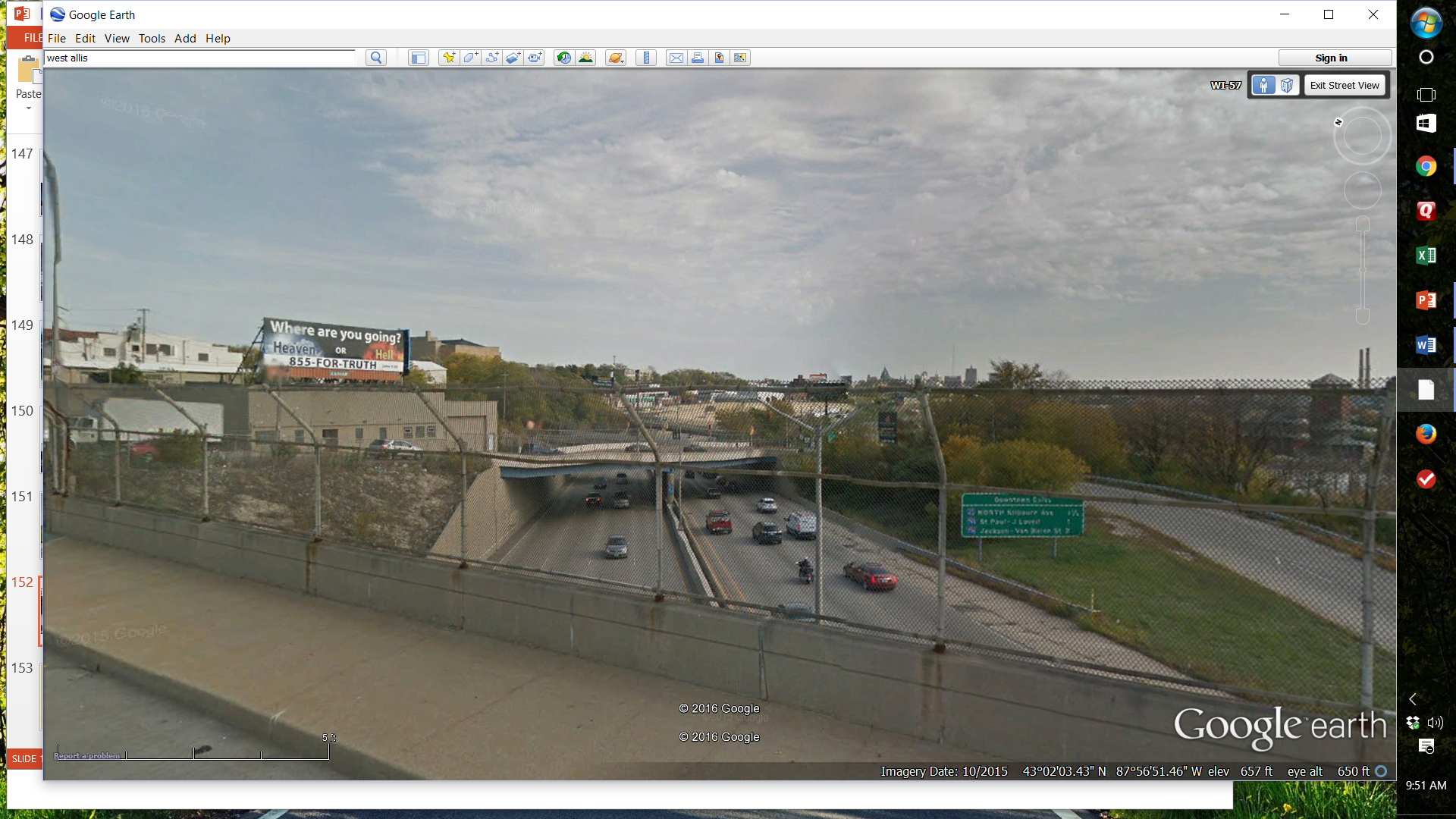 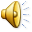 Today
Pre 1958
Looking East from 92nd and Lapham
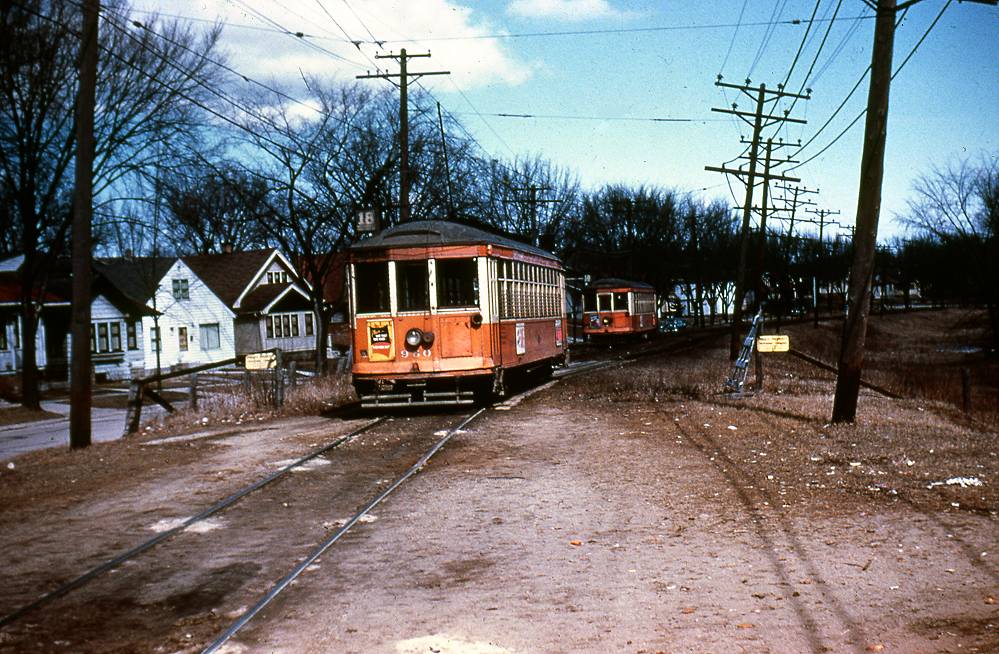 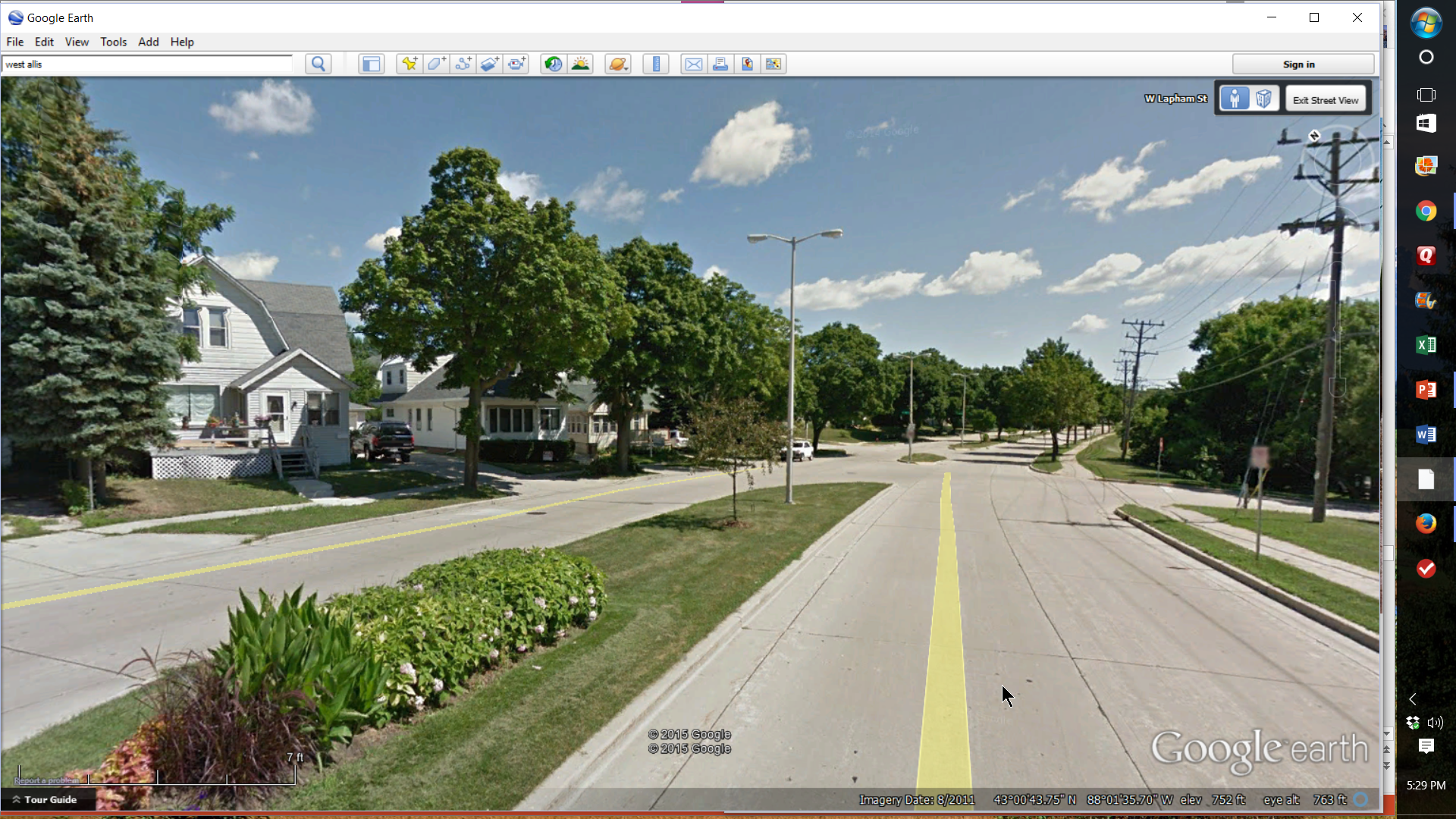 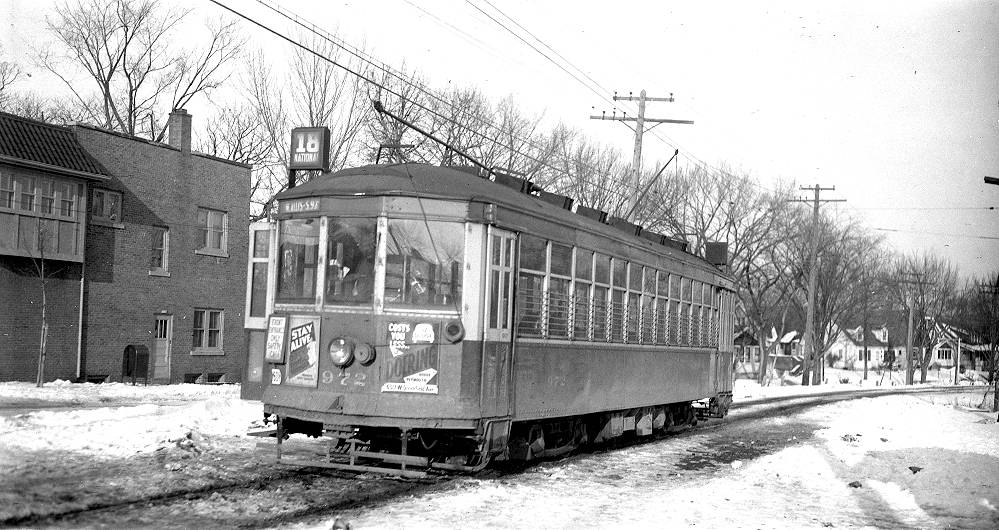 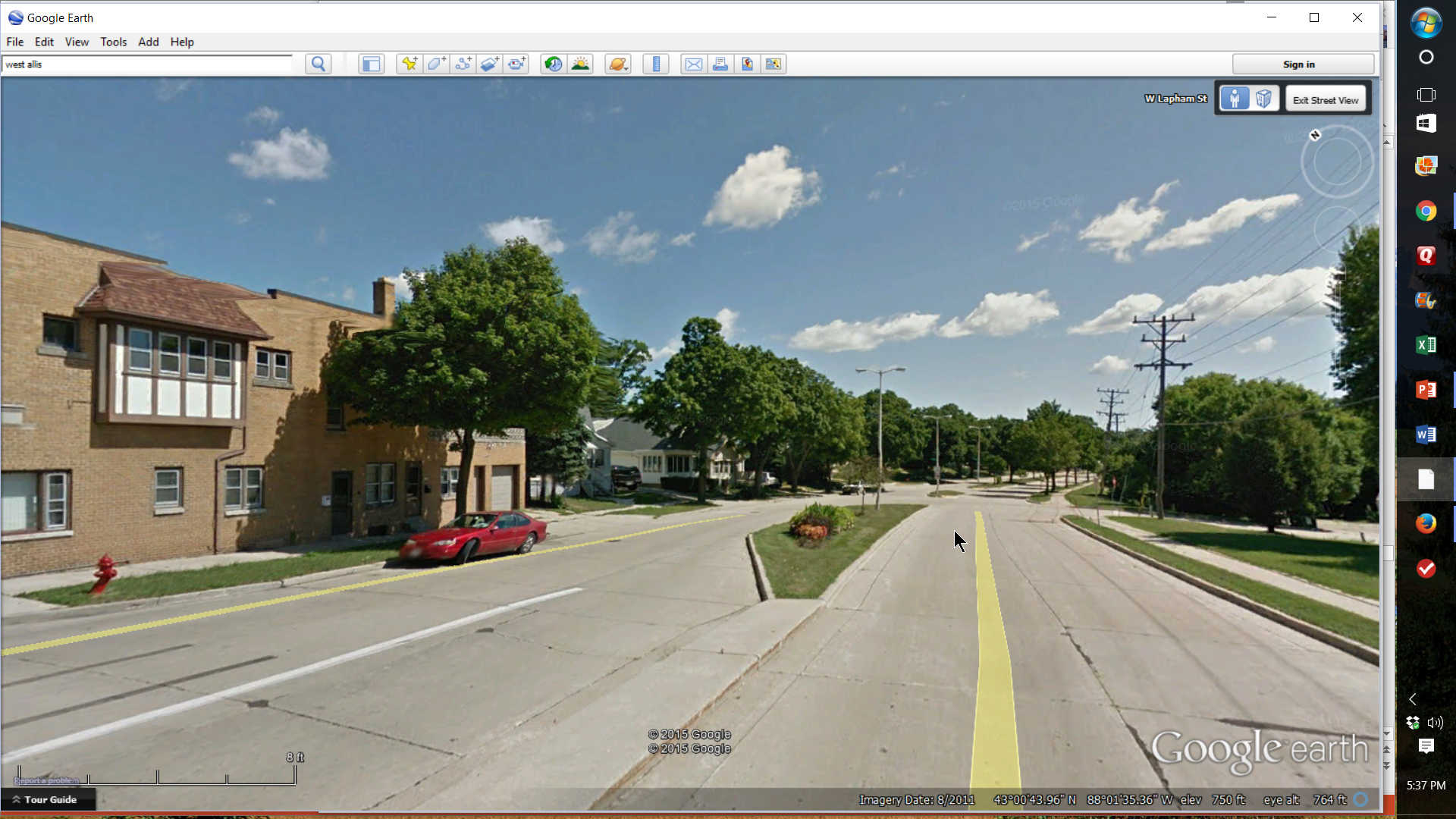 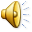 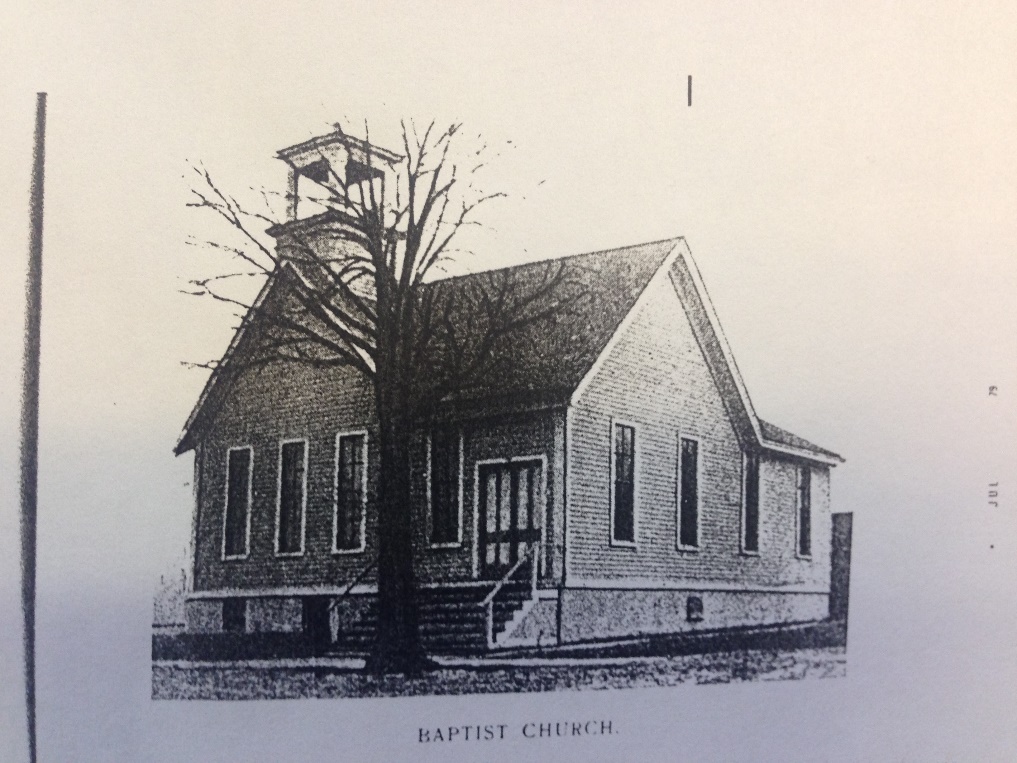 Our Story:

First Baptist Church of West Allis

End of history 18
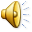